ISMB Tutorial Prep
Quantum-enabled multi-omics analysis
Session Plan
Session I: Quantum Information basics, states, gates, circuits, etc. 
Session II: Qiskit basics and introduction 
Session III: Analyze multi-omics data (TCGA RNAseq or scRNAseq) with classical methods
Session IV: Setup qiskit and run a QML algorithm for classifying disease sub-types 
Session V: Summarize the tutorial and interactive Q&A
Session Plan
Schedule
9-10: Quantum Fundamentals, 25 slides
10:05-10:45: Qiskit demo, setup, IBM Quantum accounts
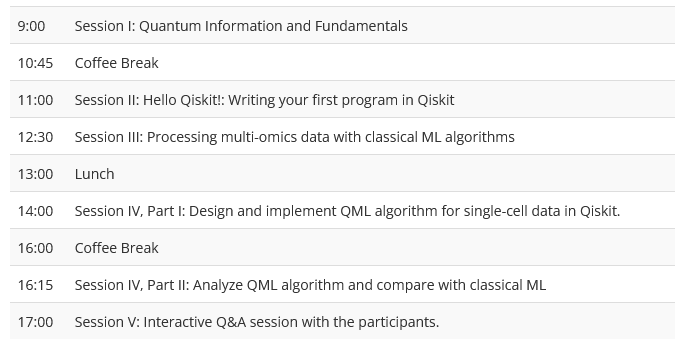 11-11:55: Contd.. Qiskit demo, circuits, transpilation
12-12:30: VQA and QML intro, 16 slides
2-2:30: Data and classical ML for multi-omics analysis
2:30-4: Problem setup in Quantum and code walkthrough	Feature maps, COBYLA/SPSA, etc.  
	Show QSVC, VQC, QNN
4:15-5: QML applications on the data and demo  
5-6:  Interactive Q&A
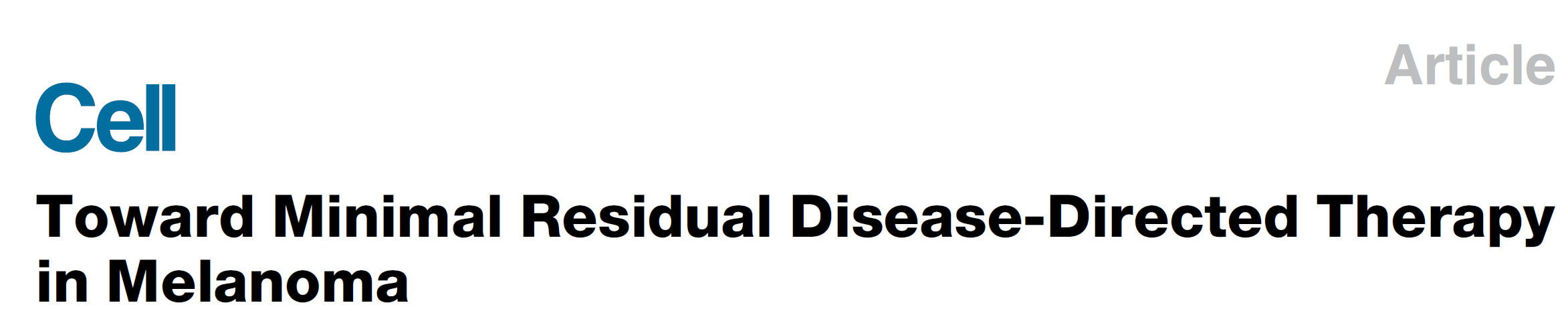 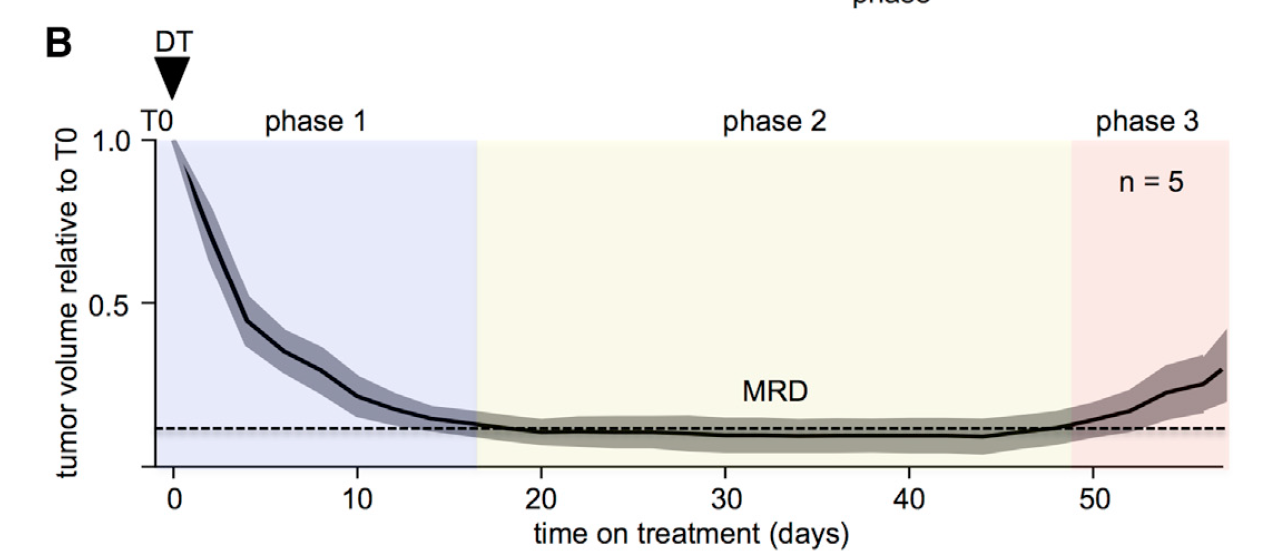 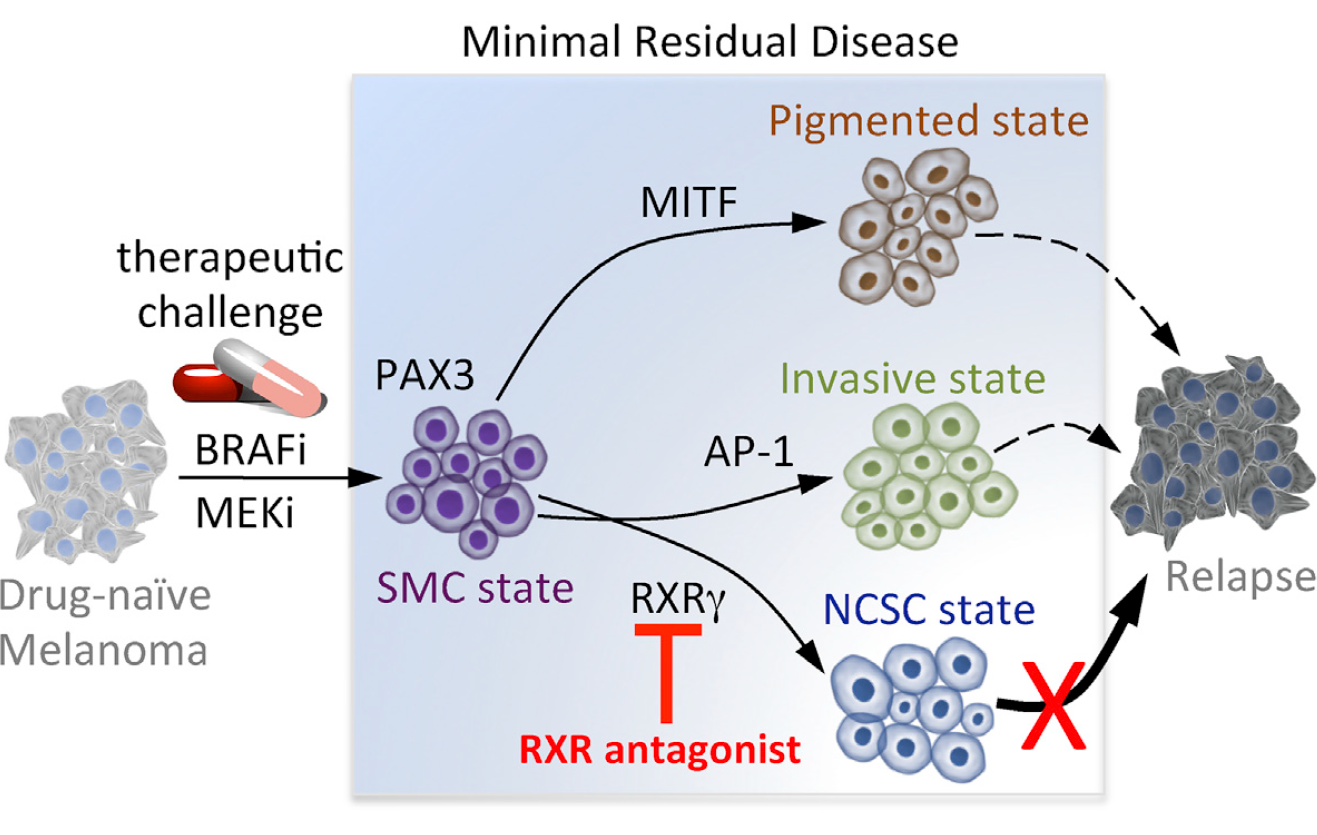 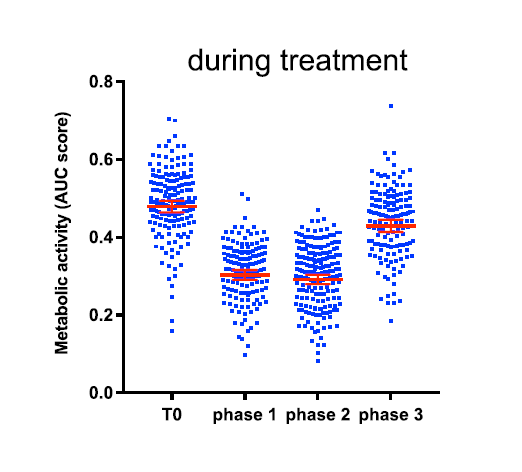 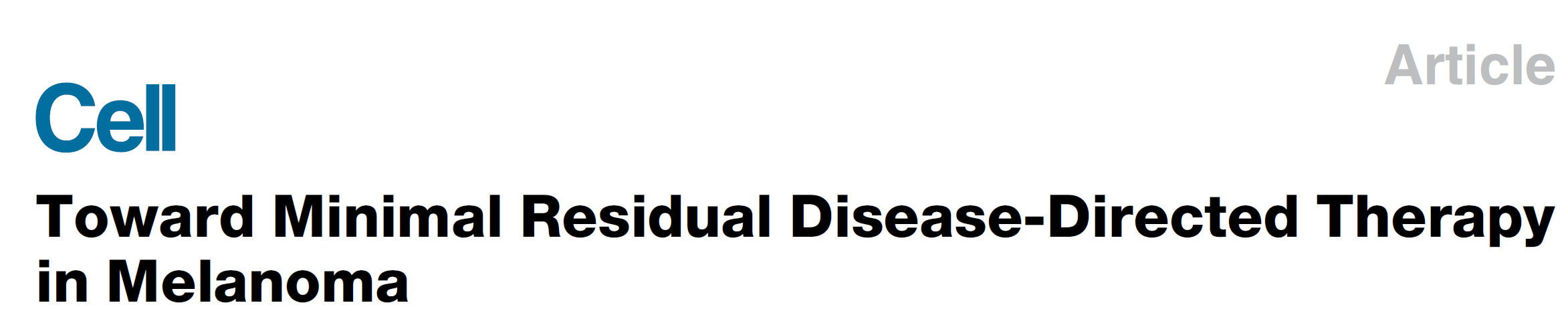 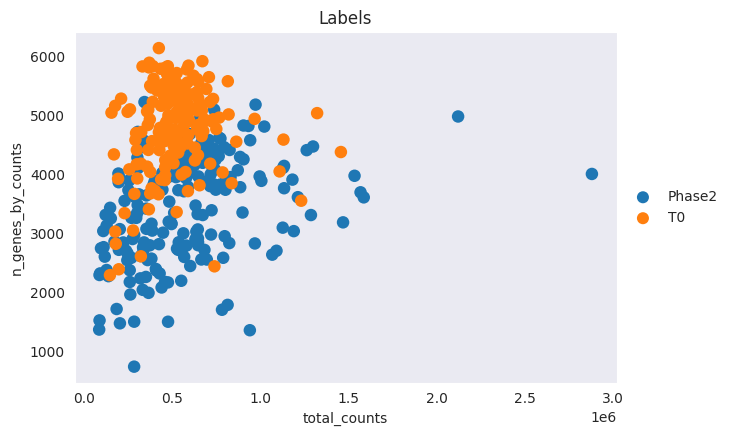 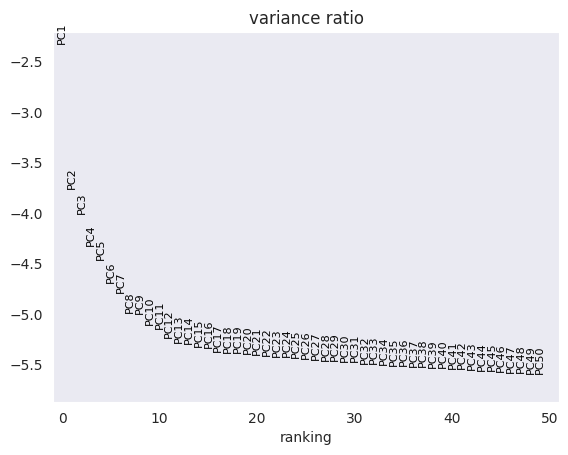 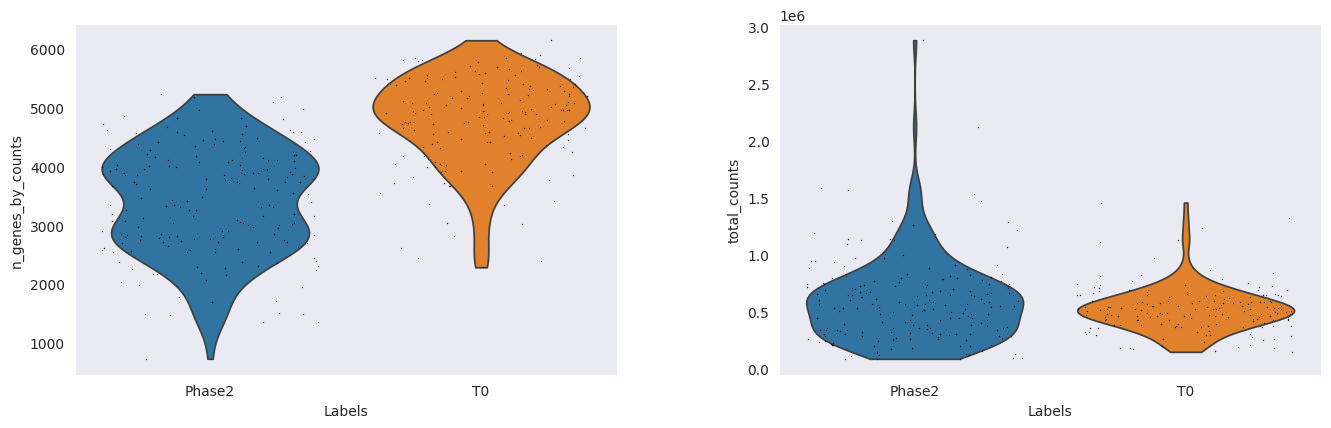 # of cells: 675
# of genes: 7263
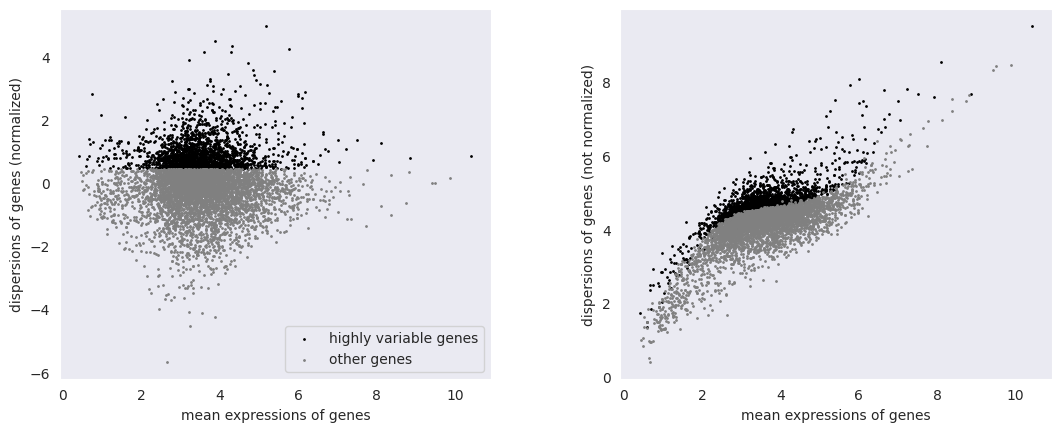 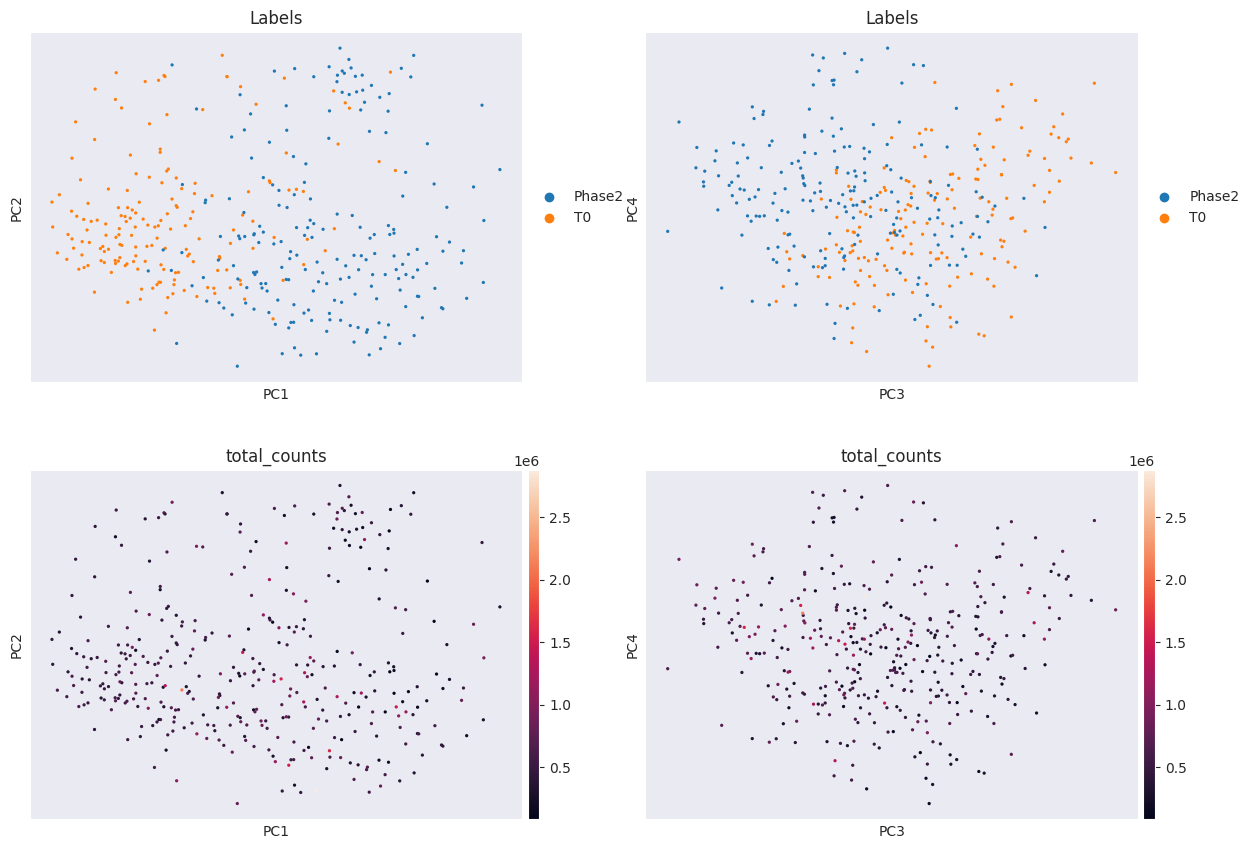 Select T0 
& 
Phase2 cells
Filter for 
mt, ribo, & hb genes
# of cells: 371
# of genes: 6910
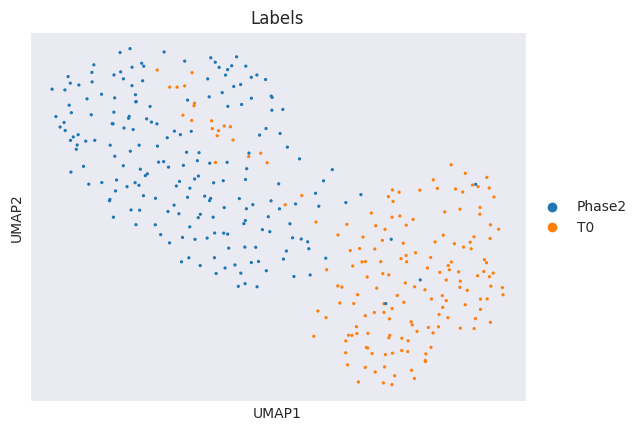 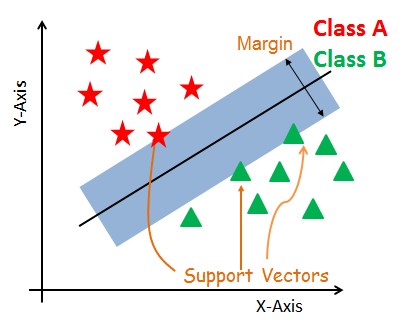 Experiments
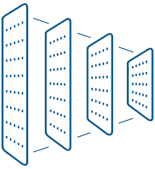 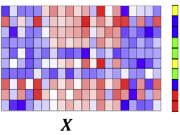 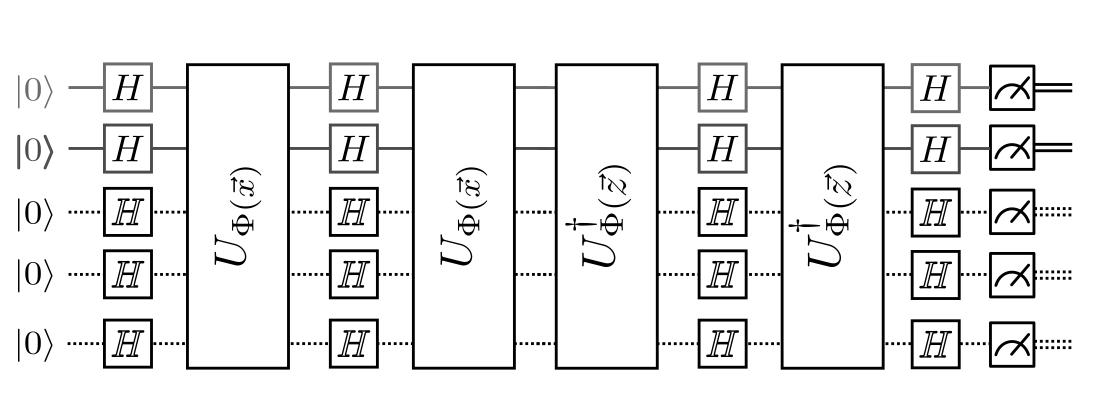 Split the data into Train/validation/test with 0.6/0.2/0.2 proportions. 

Trained a neural network on the data with 5 embedding layers and 1 classification layer. 

Performed five-fold cross validation with early stopping criterion. 

Obtained 8-dimensional embeddings and performed SVC and QSVC on the test data. 

Ran QSVC on statevector simulator with two reps in the circuit.

Similar performance between SVC and QSVC.
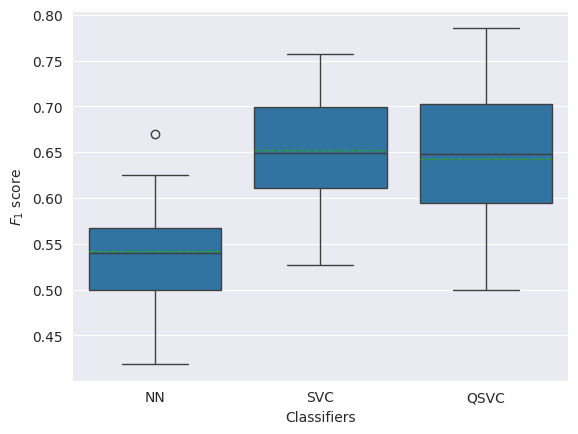 Next Steps
Play with the hyperparameters in QSVC and SVC.

Change the number of embeddings.

Try it on hardware.
Implement Error Mitigation

Implement different encodings - FU

Optimize QSVC or VQC? - HD

Implement VQC or more sophisticated QML.

Try to classify Phases 1 and 2, or, 2 and 3, etc.

Try PegasosQSVC, QNN